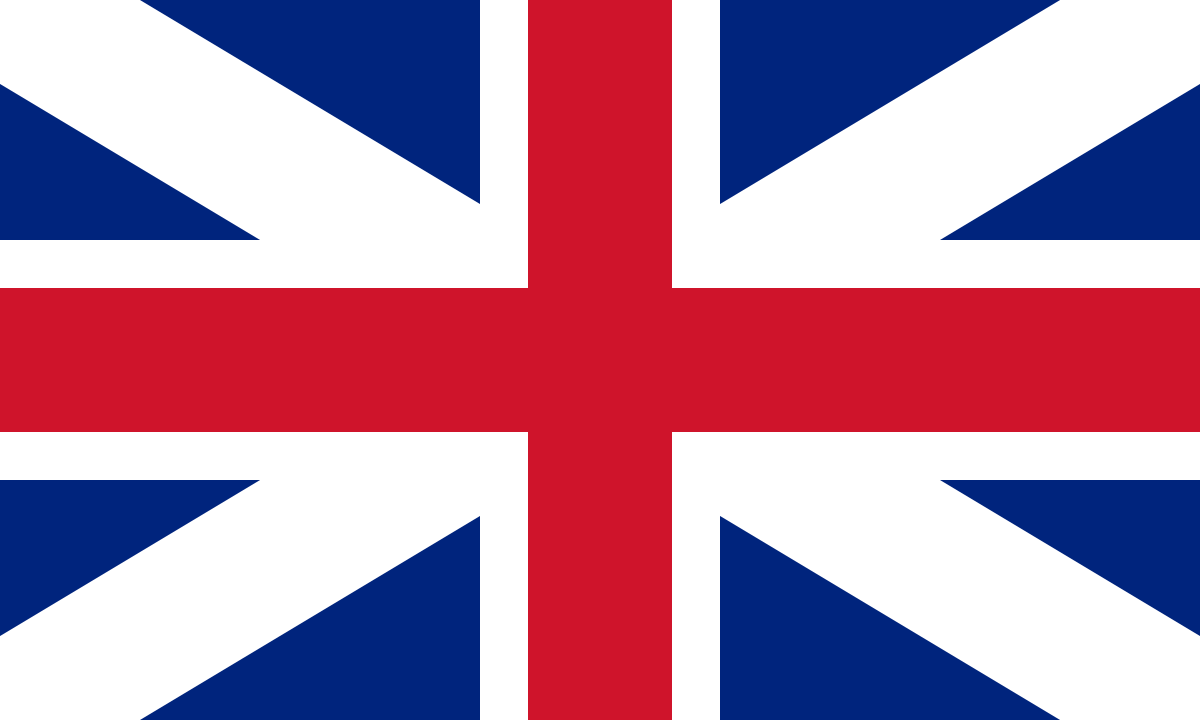 Clil kurz - Brighton
Let’s CLIL 
(2018-1-CZ01-KA101-047129)
29.9. – 12.10.2019
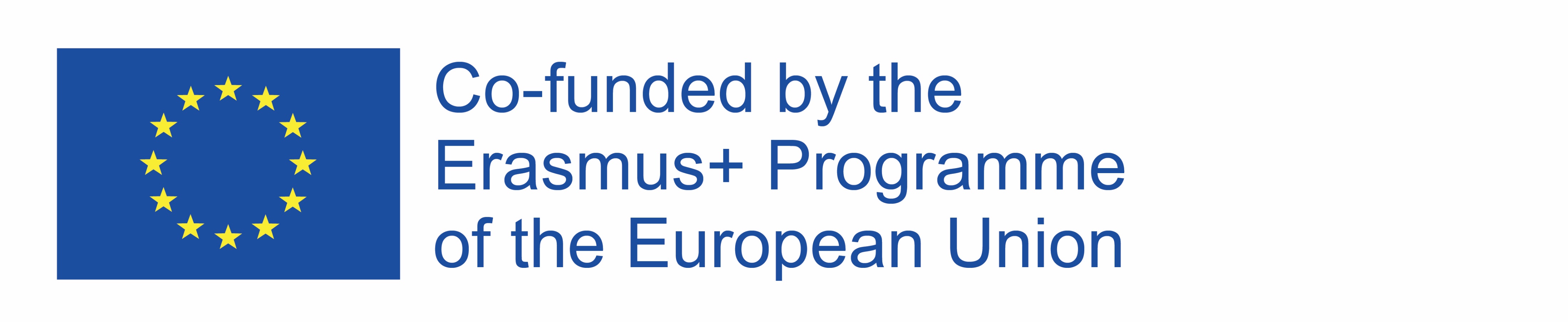 Tento projekt je realizován za finanční podpory programu Erasmus+ Evropské unie.
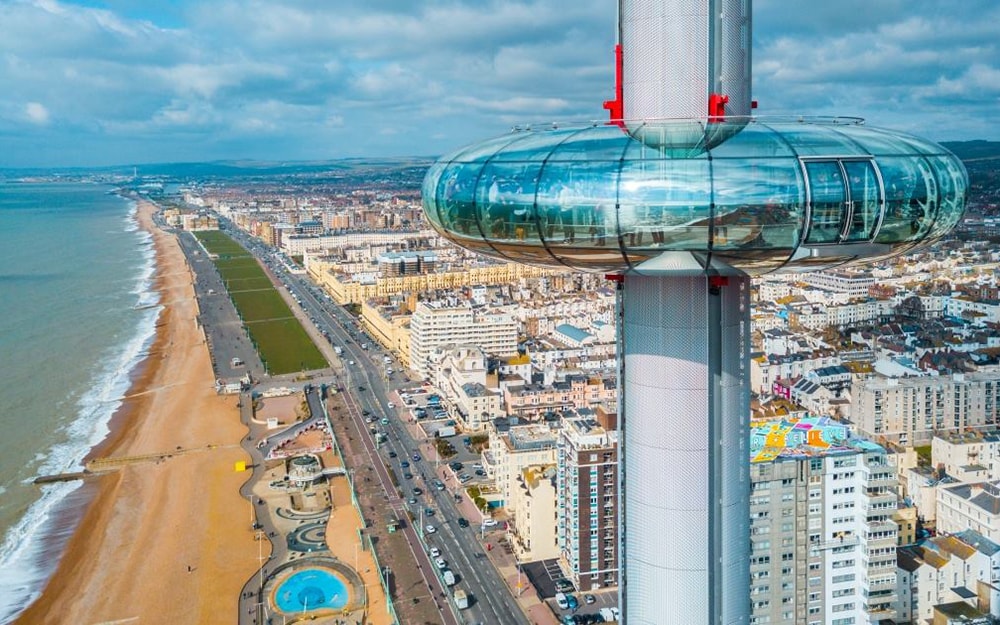 Brighton
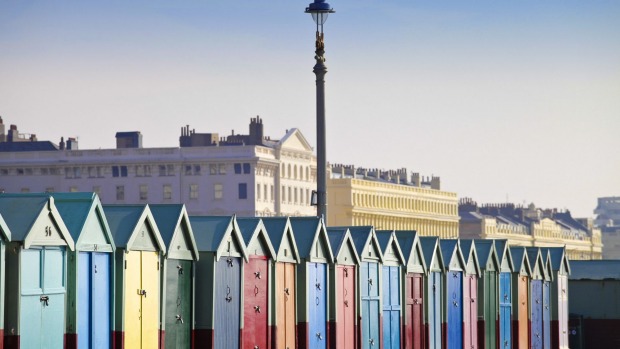 Krásné pobřežní město Anglie
Turistická destinace
Množství jazykových škol
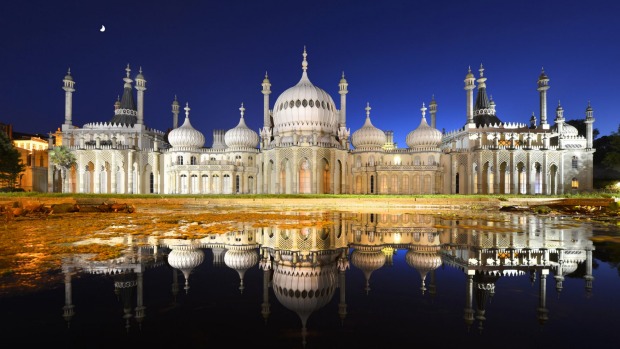 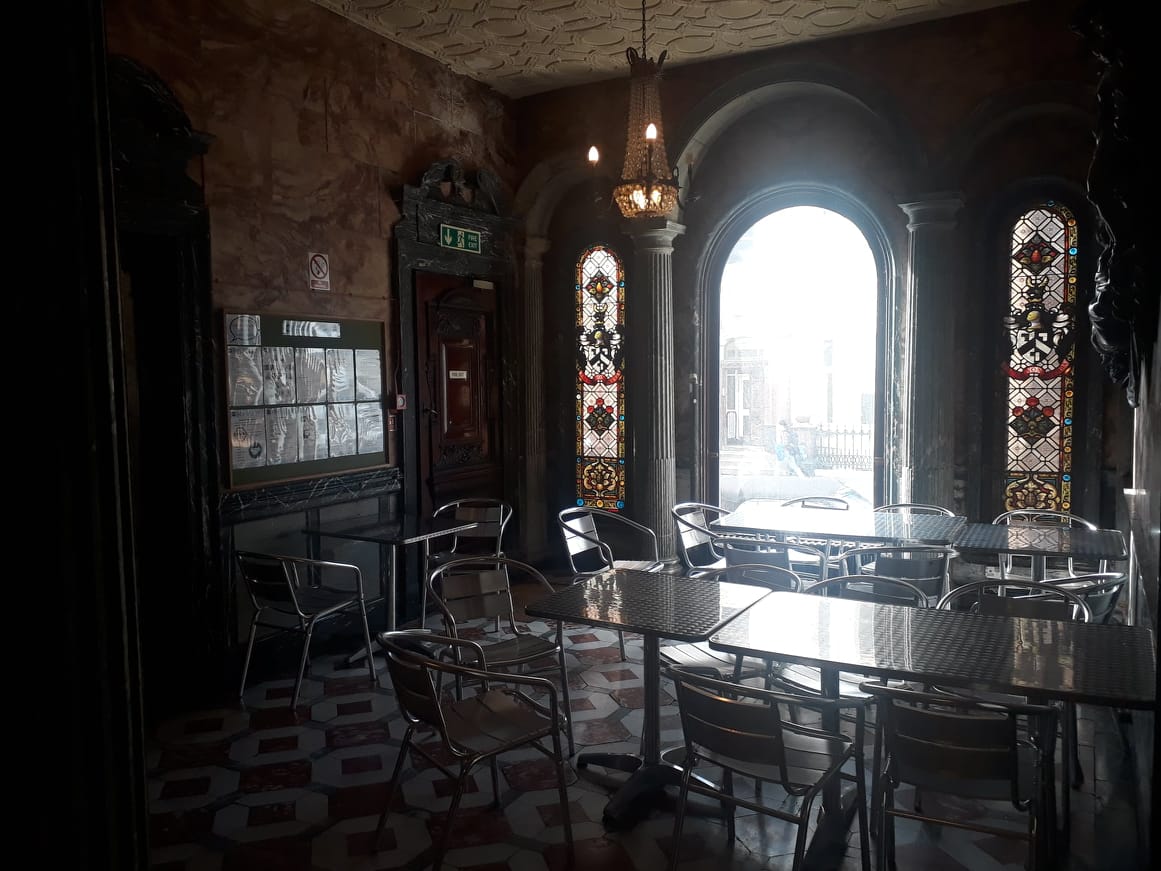 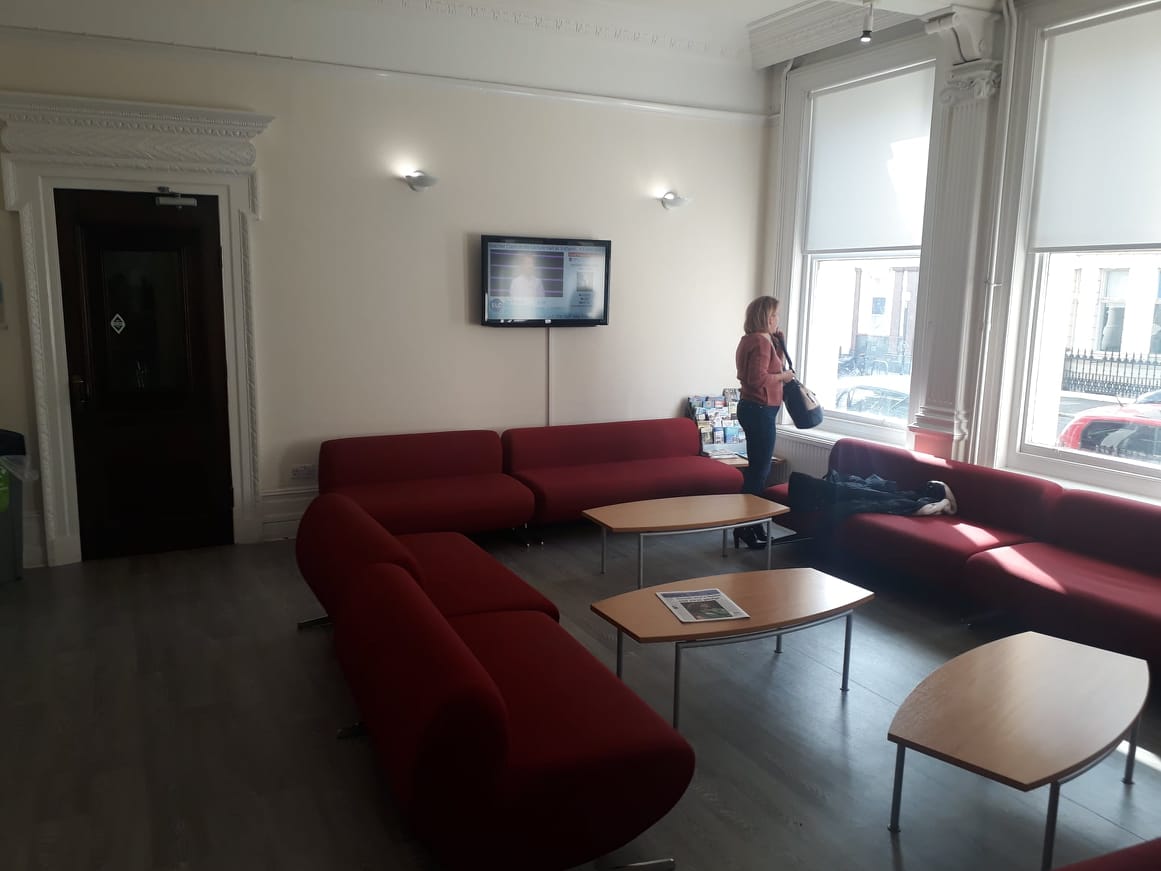 The English language centre
Nezisková organizace
Moderní vybavení v  historických prostorech
Hodnoty – kvalita, inovace, respekt, spolupráce
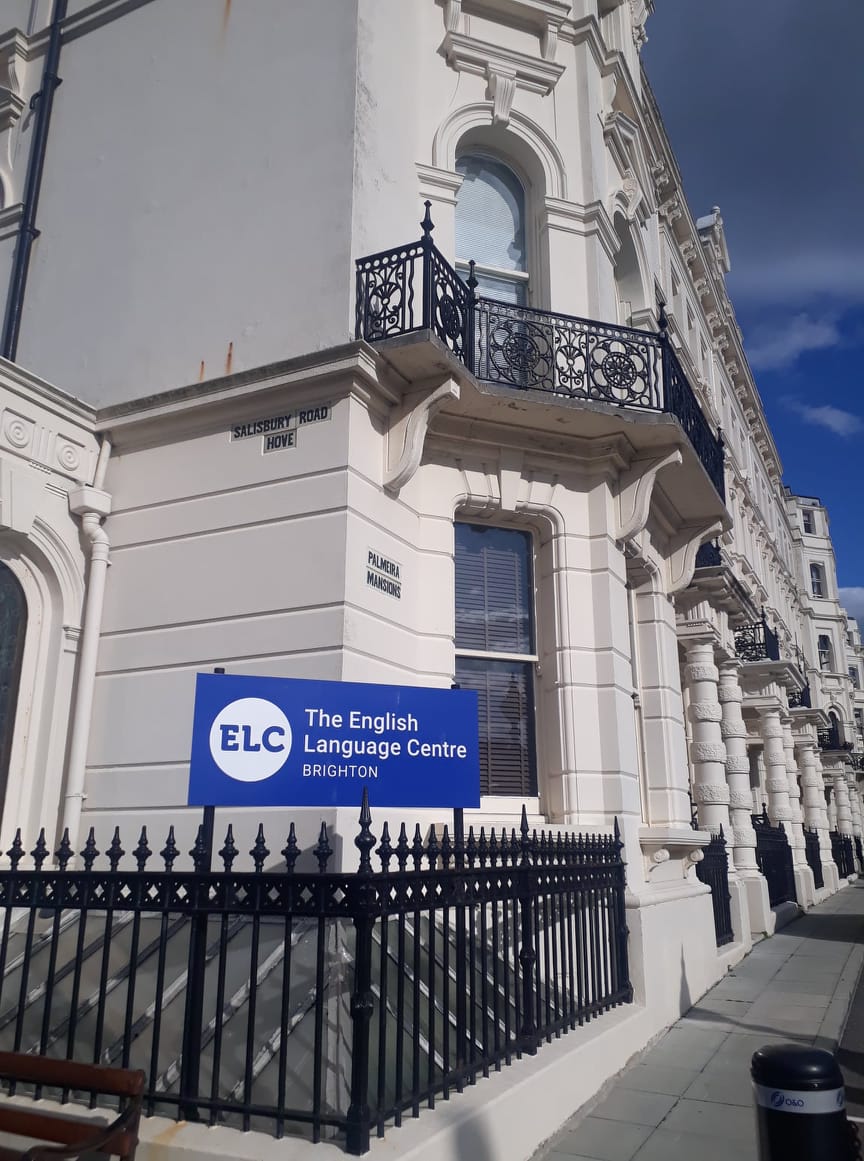 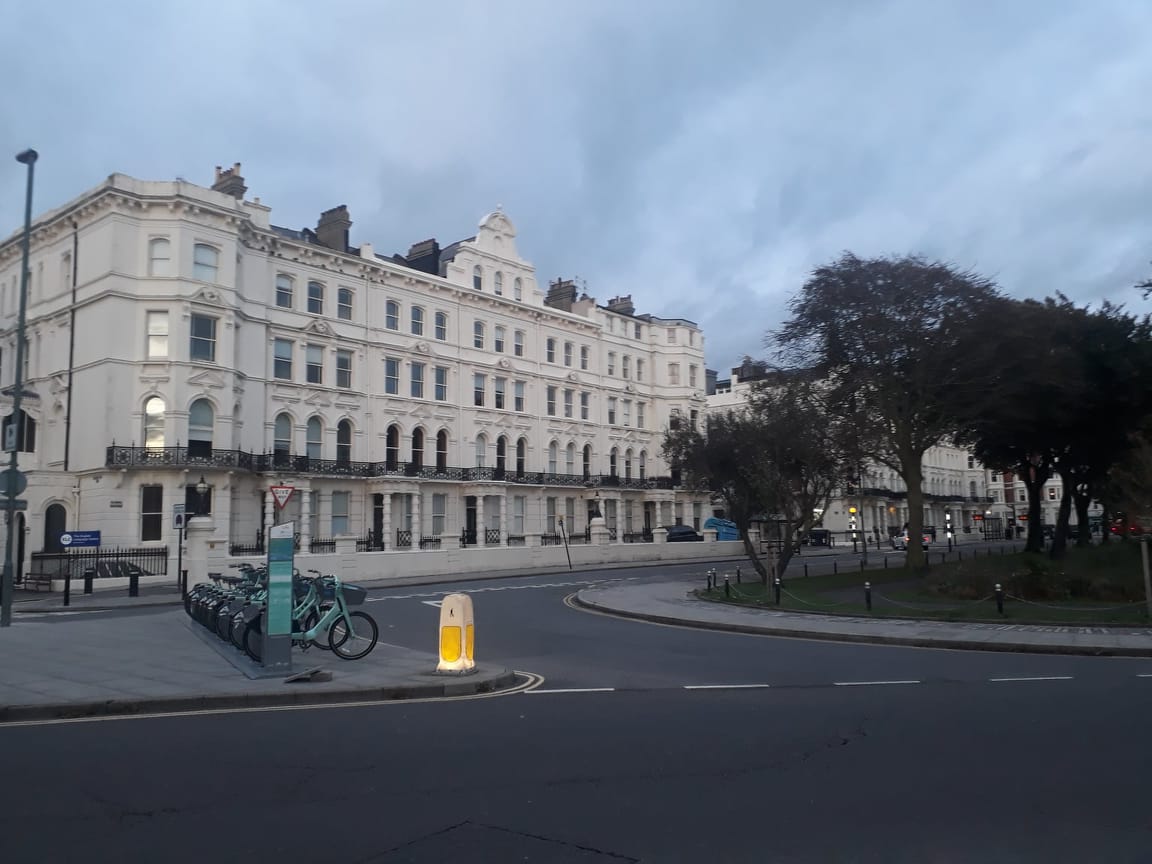 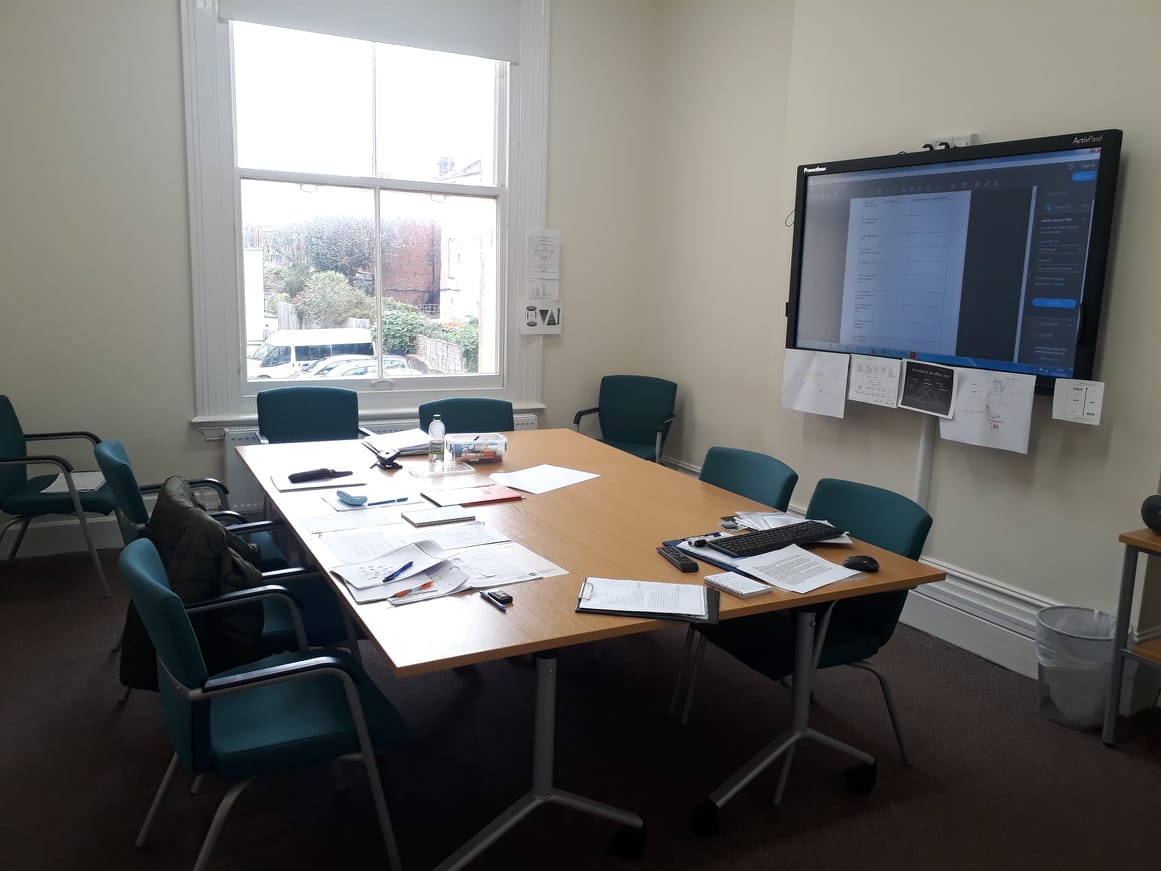 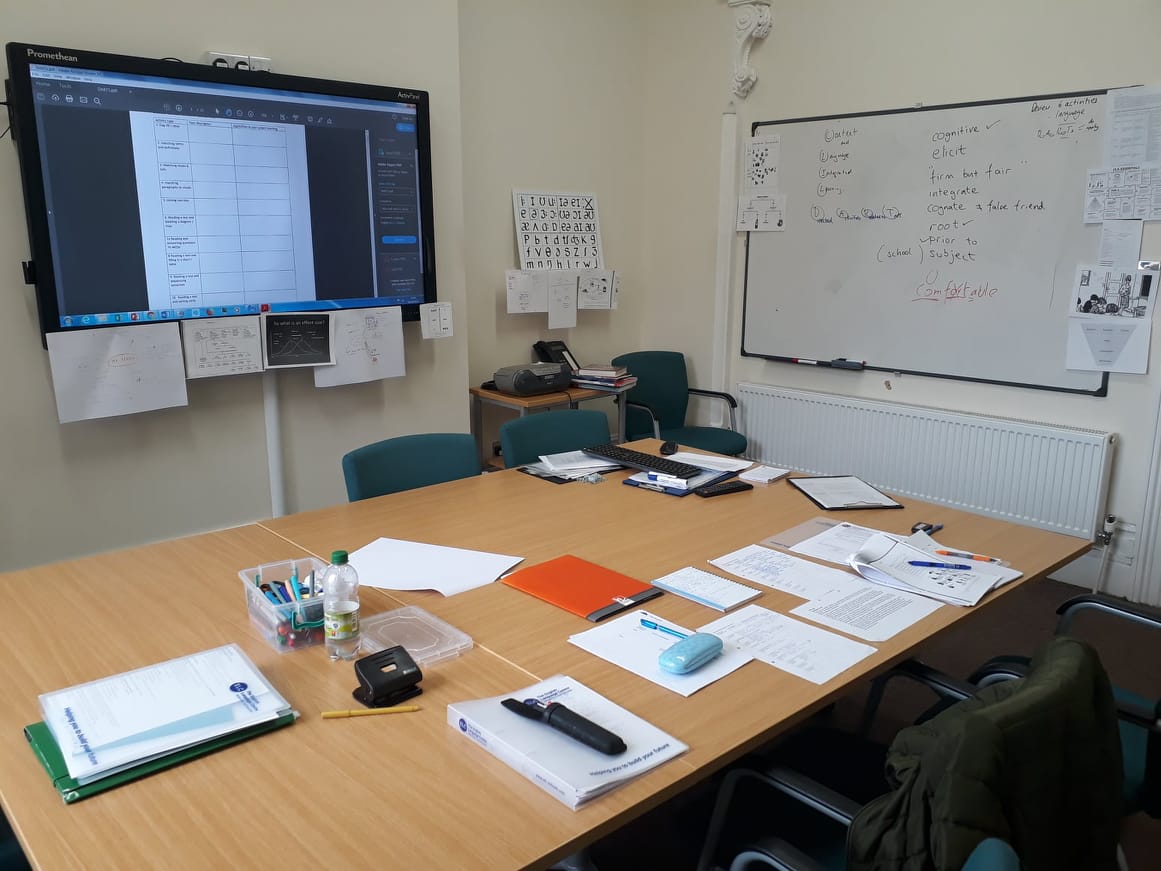 učebna
Clil kurz
Clil kurz
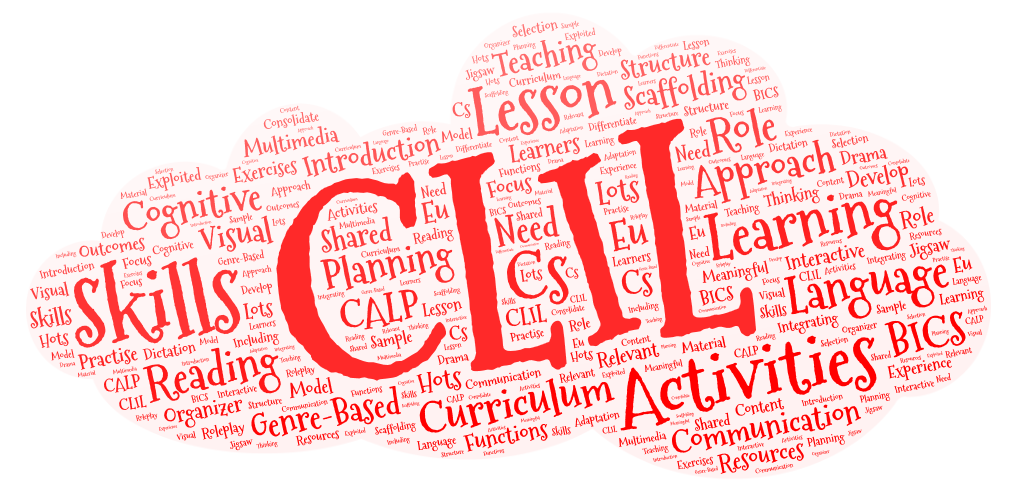 CLIL (Content Language Integrated Learning)
Metoda založená na výuce školního předmětu prostřednictvím cizího jazyka

Patří k významným kurikulárním trendům současného evropského školství

Obsah před jazykem
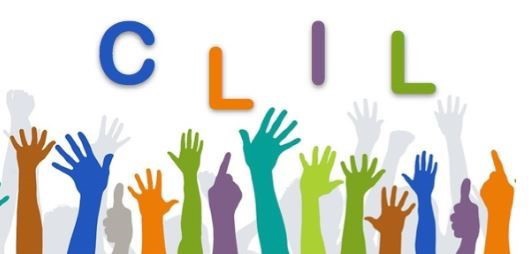 Clil kurz
Úkoly v průběhu kurzu:
SPRE (Situation, Puzzle, Response, Evaluation)
1. Popsat situaci a okolnosti, ve které bude probíhat CLILová metoda vyučování.
2. Objasnit obavy, které máme z této metody.
3. Řešení našich obav.
4. Zpětná vazba z vyučování CLIL metodou.
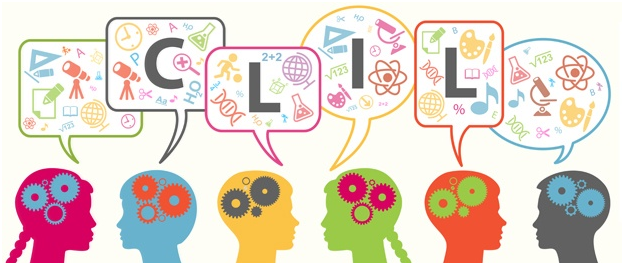 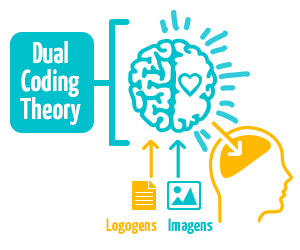 Clil kurz
Teorie duálního kódování
Clil Kurz
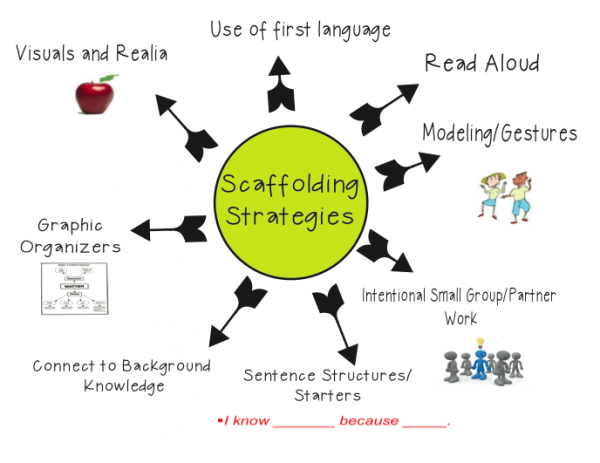 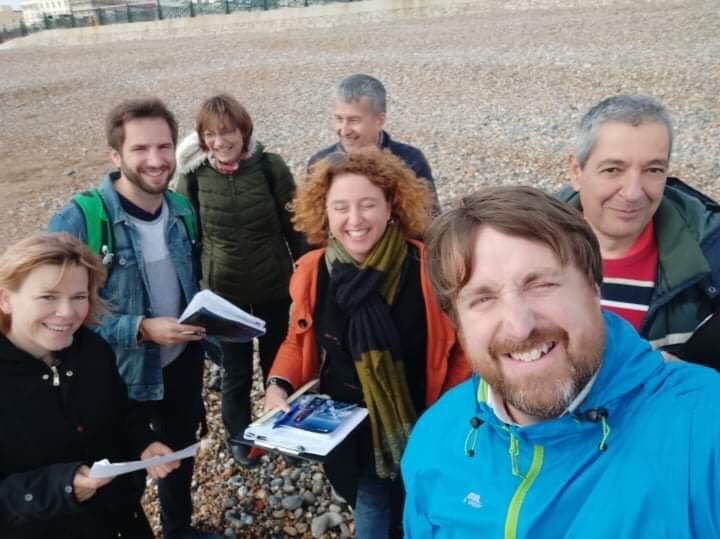 Clil kurz - aktivita
Výuka v terénu

Interaktivní, tematicky zaměřená hodina na pobřeží Brightonu
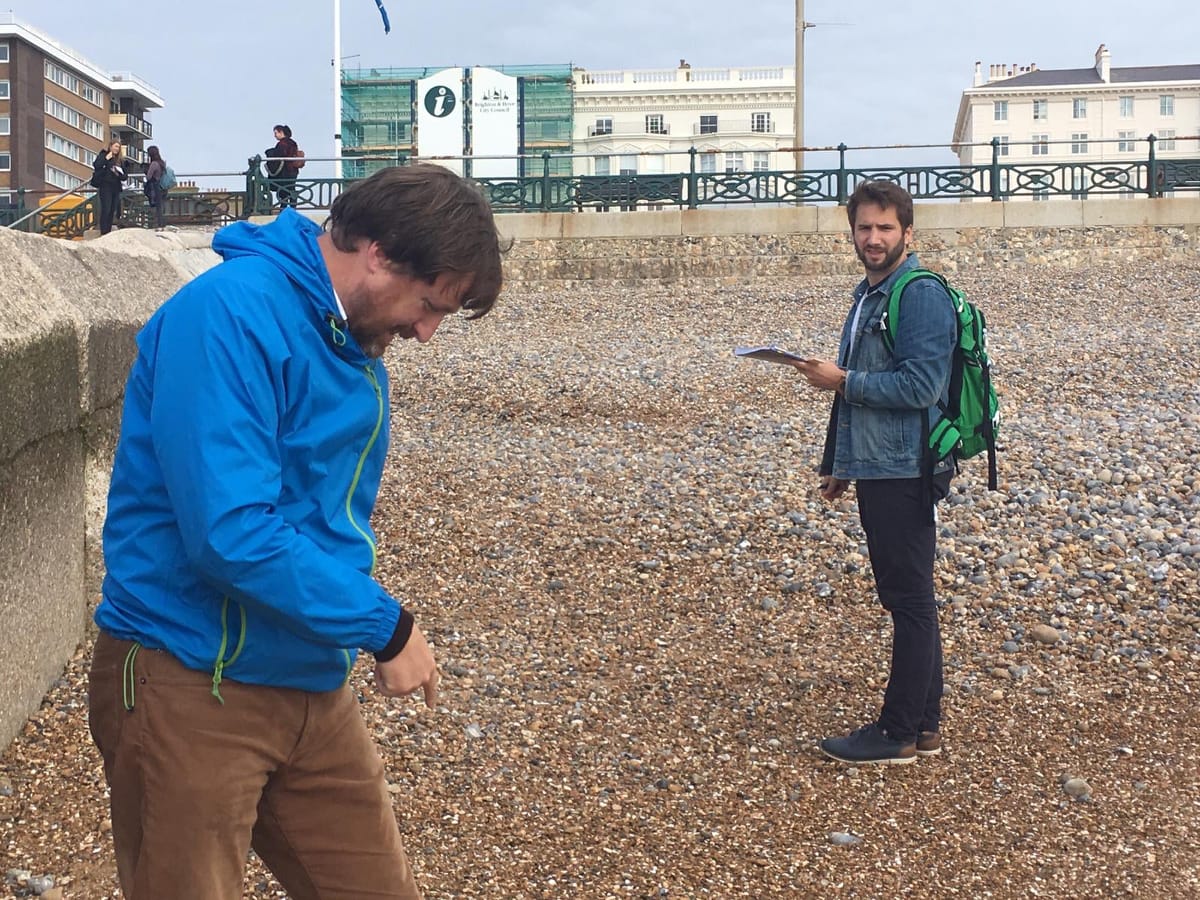 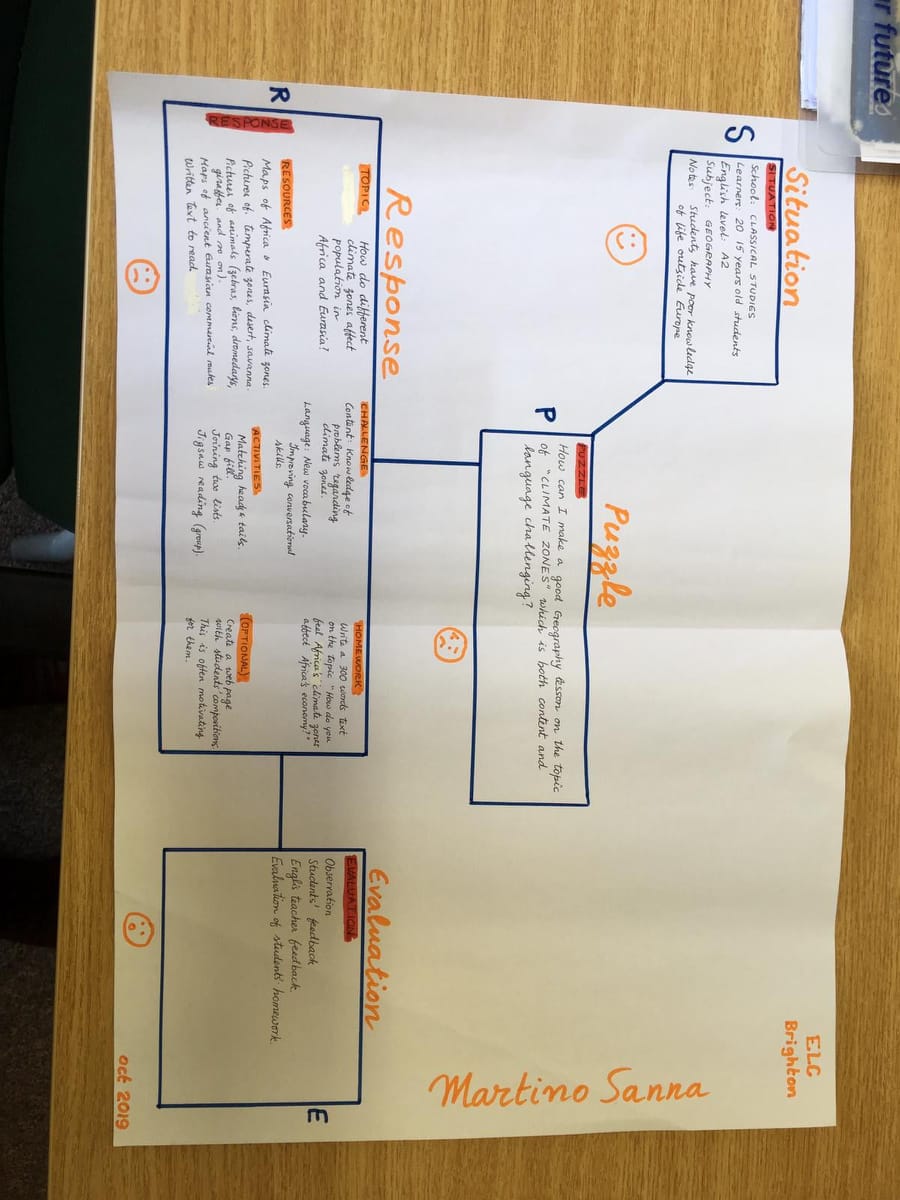 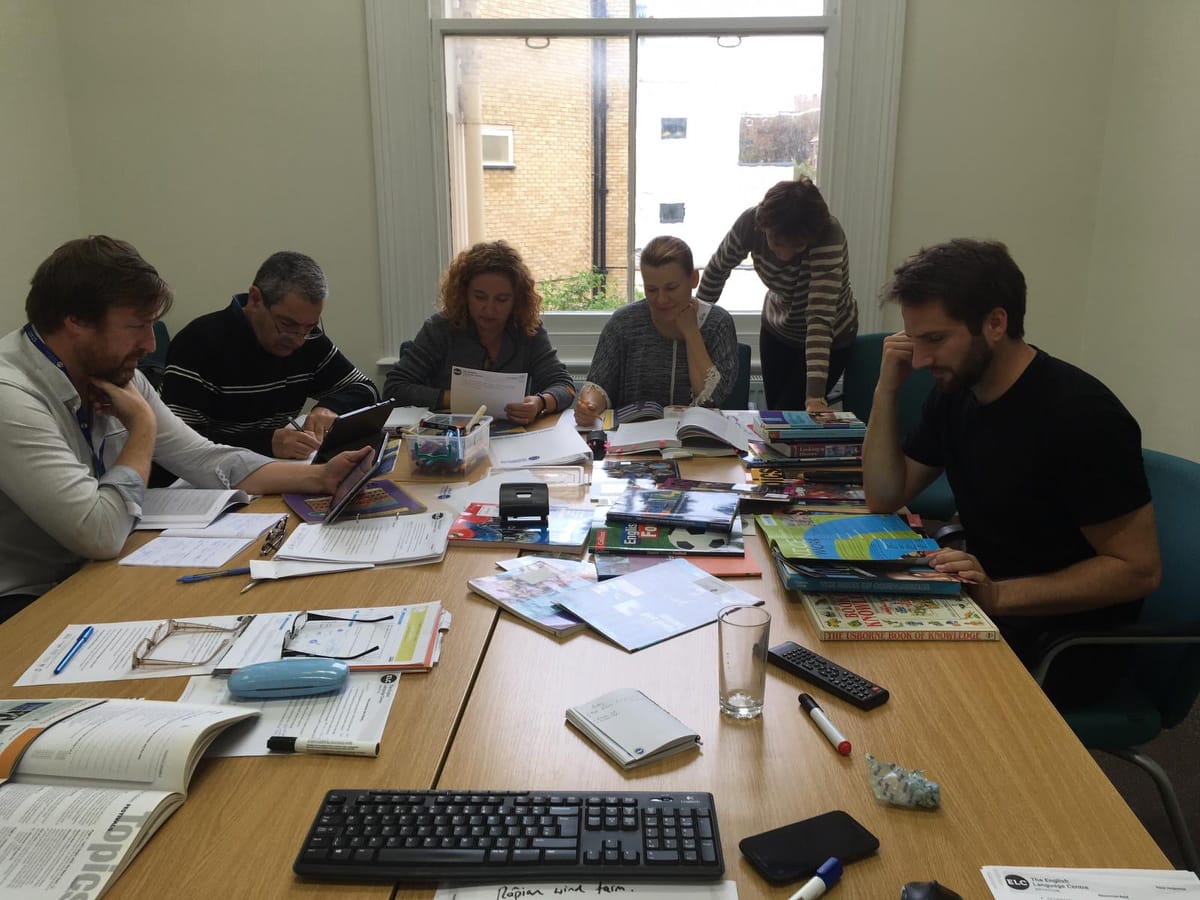 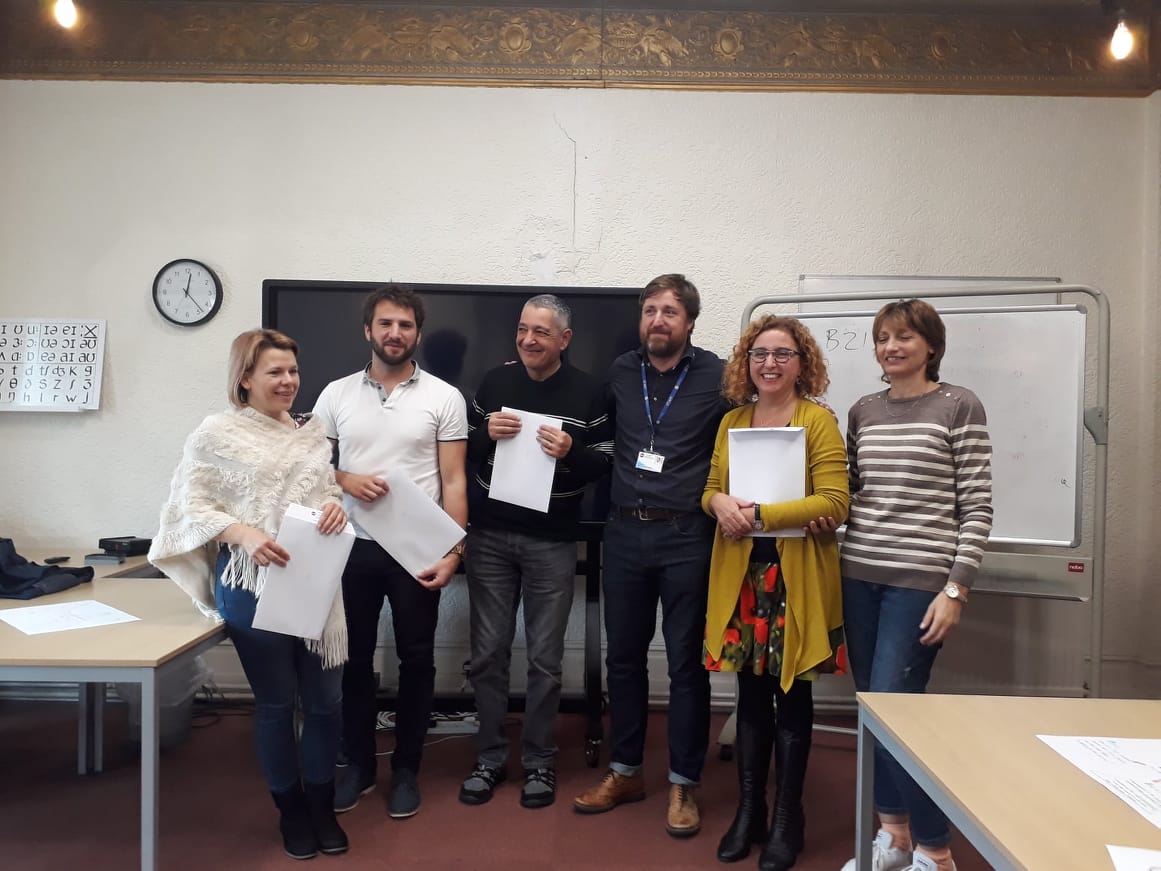 Clil Kurz
Děkuji za pozornost
Tento projekt je realizován za finanční podpory programu Erasmus+ Evropské unie."  
Za obsah sdělení odpovídá výlučně autor. Sdělení nereprezentuje názory Evropské komise a Evropská komise neodpovídá za použití informací, jež jsou jeho obsahem.